Marketing Strategy
Outbound & Inbound marketing
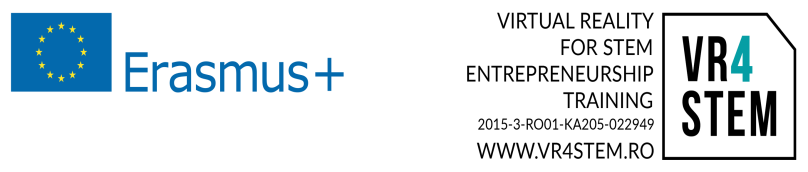 Outbound marketing
based on one-way communication, which aims to draw attention to a potential customer paid advertising (eg. in TV commercials, radio ads, ad advert, direct mailing, advertising banners ...)
in most cases is a paid advertising
the marketing strategy used primarily by large companies, for example: mobile operators, shopping chains, car dealers and so on.
2
Inbound marketing
Is a concept of marketing to:
To find a company, brand, product
Pointing to the website or e-shop
Linked to a product or brand.
3
Inbound marketing
Part of inbound marketing may be:
SEO
infographics
emailing
social networks
webinars
reviews
PR news
podcast
discussions
inbound links 
video
blog
4
Inbound & outbound marketing
The main difference between inbound marketing and outbound marketing:
Inbound marketing is customer driven - acts as buying consultant
Inbound Marketing uses "free of charge resources":
Blogs
social networks
SEO optimization, high-quality content
5